POJIŠTĚNÍ NEMOVITOSTI
Ipsos pro Kooperativa
Únor 2022
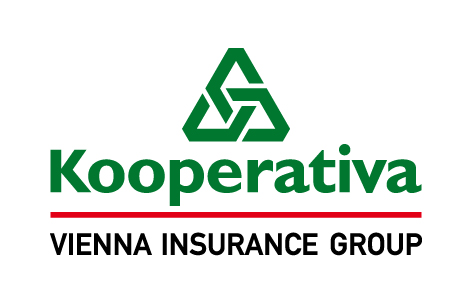 CO JSME SE DOZVĚDELI?
NEW
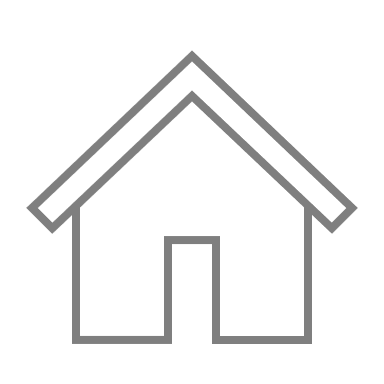 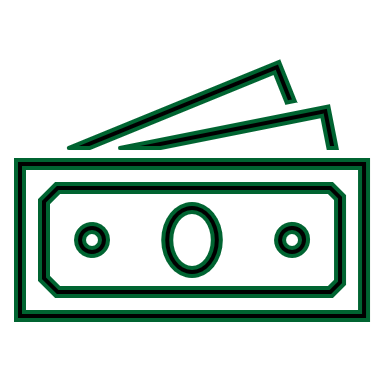 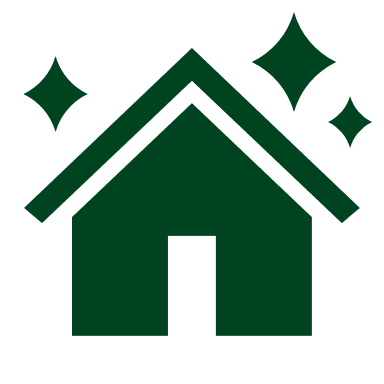 86% majitelů nemovitosti má pojištěnou nemovitost, ve které bydlí.

42% respondentů aktualizovalo svou pojistnou smlouvu v posledních 5ti letech.

78% lidí alespoň někdy slyšelo o podpojištění.
Více než polovina obyvatel ČR tvrdí, že ví na jakou hodnotu má pojištěnou svou nemovitost.

Pouze 23% respondentů se domnívá, že by si mohli znovu vybudovat svou nemovitost za aktuální pojistnou částku. Nejméně pak lidé ve věku 66-75 let.
Možnost automaticky aktualizovat pojištění nemovitosti je důležitá pro 60% české populace. 

Nejzajímavějšími doplňkovými službami k pojištění majetku je pojištění odpovědnosti (70%) a asistence při nouzové situaci (52%).
VYUŽÍVÁNÍ POJIŠTĚNÍ NEMOVITOSTI
86% obyvatel České Republiky má pojištěnou nemovitost, ve které bydlí. Využívání pojištění s věkem roste.
Máte pojištěnou nemovitost, ve které bydlíte?...
Pojištění nemovitosti v sociodemografických skupinách:

25-34 let: 80%
35-44 let: 81% 
45-54 let: 89%
55-65 let: 89%
66-75 let: 91% 

Muži: 85%
Ženy: 88%

Praha: 89%
Morava: 87% 
Čechy: 86%
ZŠ: 80%
Vyučen/a: 85%
SŠ: 91%
VŠ: 86%
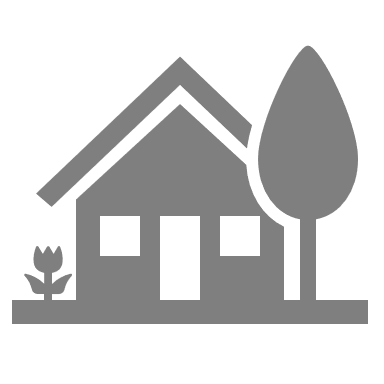 Otázka: 	Q1. Máte pojištěnou nemovitost, ve které bydlíte?
Báze:	Majitelé nemovitostí, N=525
Signifikance:	 Signifikantně vyšší/nižší ve srovnání s populací ČR, testováno na 90% hladině významnosti
HODNOTA POJIŠTĚNÍ NEMOVITOSTI
59% populace České Republiky ví, na jakou hodnotu má pojištěnou svou nemovitost. I zde roste s věkem povědomí o hodnotě pojištění nemovitosti.
Víte, na jakou hodnotu máte pojištěnou nemovitost, ve které bydlíte?...
Nejčastěji ví, na jakou hodnotu mají pojištěnou nemovitost...
25-34 let: 55%
35-44 let: 54% 
45-54 let: 58%
55-65 let: 61%
66-75 let: 69% 

Muži: 62%
Ženy: 55%

Praha: 59%
Morava: 61% 
Čechy: 58%
ZŠ: 58%
Vyučen/a: 56%
SŠ: 62%
VŠ: 62%
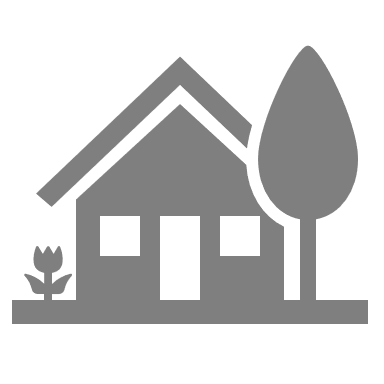 Otázka: 	Q2. Víte, na jakou hodnotu máte pojištěnou nemovitost, ve které bydlíte? Tzn. jaká je pojistná částka v pojistné smlouvě?
Báze:	Majitelé nemovitostí, N=525
Signifikance:	 Signifikantně vyšší/nižší ve srovnání s populací ČR, testováno na 90% hladině významnosti
ZNOVUVYBUDOVÁNÍ NEMOVITOSTI ZA PŮVODNÍ CENU
Pouze 23% dotázaných se domnívá, že by se jejich nemovitost dala dnes znovu vybudovat za stejnou částku. Nejskeptičtější jsou k možnosti znovuvybudování nemovitosti lidé ve věku 66-75 let.
Dala by se podle vašeho názoru vaše nemovitost vybudovat znovu za stejnou částku?
Nejčastěji si myslí, že by se jejich nemovitost dala vybudovat znovu za stejnou částku…
25-34 let: 29%
35-44 let: 26% 
45-54 let: 23%
55-65 let: 25%
66-75 let: 7% 

Muži: 25%
Ženy: 20%

Praha: 25%
Morava: 21% 
Čechy: 23%
ZŠ: 20%
Vyučen/a: 25%
SŠ: 20%
VŠ: 25%
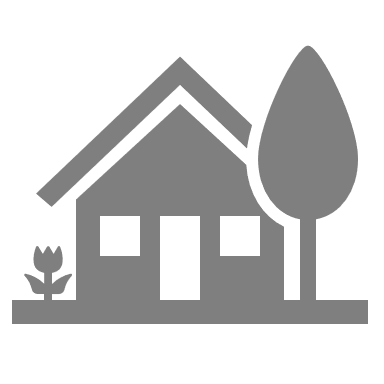 
Otázka: 	Q3. Dala by se podle vašeho názoru při růstu cen stavebních prací a materiálů v posledních letech za tuto částku vaše nemovitost vybudovat znovu?
Báze:	Majitelé nemovitostí, N=525
Signifikance:	 Signifikantně vyšší/nižší ve srovnání s populací ČR, testováno na 90% hladině významnosti
AKTUALIZACE POJISTNÉ SMLOUVY
Méně než polovina respondentů (42%) si v posledních 5 letech aktualizovala svou pojistnou smlouvu. Mezi dotázanými s ukončeným základním vzděláním tak učinilo pouze 25%.
Aktualizovali jste svojí smlouvu v posledních 5 letech?
Nejčastěji si svou smlouvu v posledních 5 letech aktualizovali…
25-34 let: 41%
35-44 let: 38% 
45-54 let: 43%
55-65 let: 44%
66-75 let: 45% 

Muži: 40%
Ženy: 44%

Praha: 44%
Morava: 44% 
Čechy: 40%
ZŠ: 25%
Vyučen/a: 42%
SŠ: 46%
VŠ: 45%
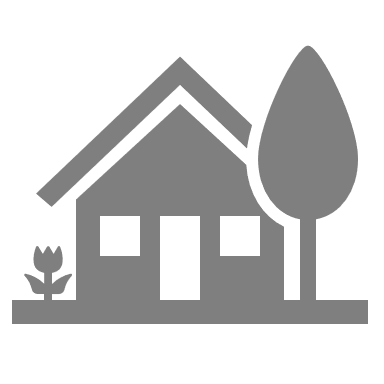 
Otázka: 	Q4. Aktualizovali jste svoji smlouvu v posledních 5 letech?
Báze:	Majitelé nemovitostí, N=525
Signifikance:	 Signifikantně vyšší/nižší ve srovnání s populací ČR, testováno na 90% hladině významnosti
TERMÍN PODPOJIŠTĚNÍ
78% respondentů zná, nebo se alespoň někdy setkalo s pojmem podpojištění. S podpojištěním jsou nejčastěji obeznámení muži ve věku 55-65 let s vysokoškolským vzděláním, nejméně pak obyvatelé se základním vzděláním a ženy.
Víte, co znamená pojem podpojištění?
Top2Box
78%
35 % lidí tvrdí, že ví, co pojem podpojištění znamená. Jsou to častěji lidé ve věku 55-65 let (48%) s vysokoškolským vzděláním (51%). Tento pojem znají častěji muži (40%) než ženy (29%).
Těch, kteří o podpojištění slyšeli, ale nevědí přesně, co znamená, je celkem 22%.
Obyvatel, kteří se doposud nesetkali s tímto pojmem, je 43% a mají ukončené pouze základní vzdělání (56%), Častěji se jedná o ženy (51%).
Otázka: 	Q5. Víte, co znamená pojem podpojištění? 
Báze:	Majitelé nemovitostí, N=525
Signifikance:	     Signifikantně vyšší/nižší ve srovnání s populací ČR, testováno na 90% hladině významnosti
DŮLEŽITOST MOŽNOSTI AUTOMATICKÉ AKTUALIZACE POJIŠTĚNÍ NEMOVISTOSTI
Možnost automaticky aktualizovat pojištění nemovitosti je důležitá pro víc jak polovinu české populace (60%).
NEW
Je pro Vás důležitá možnost automaticky aktualizovat pojištění nemovitosti (dle růstu cen stavebních prací, inflace, atd.)?
(v %)
60 %
Top2Box
Možnost automaticky aktualizovat pojištění nemovitosti je zajímavá v sociodemografických skupinách srovnatelně.
Muži: 60%
Ženy: 61%

18-26 let: 60%
27-35 let: 65% 
36-44 let: 61%
45-53 let: 53%
 54-65 let: 62%

    Praha: 67%
  Morava: 56%
    Čechy: 61%

           ZŠ: 62%
Vyučen/á: 55%
           SŠ: 64%
           VŠ: 63%

Hodnoty v boxu odpovídají součtu za „Rozhodně ano“ + „Spíše ano“ (Top2Box).
Bottom2Box
15 %
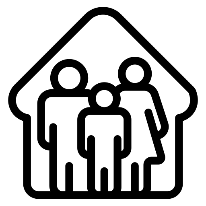 Otázka: 	Q2.Je pro Vás důležitá možnost automaticky aktualizovat pojištění nemovitosti (dle růstu cen stavebních prací, inflace, atd.)?
Báze:	N=525
Signifikance:	  Signifikantně vyšší/nižší ve srovnání s populací ČR, testováno na 90% hladině významnosti
PREFERENCE DOPLŇKOVÝCH SLUŽEB V POJIŠTĚNÍ MAJETKU
Nejzajímavějšími doplňkovými službami k pojištění majetku je pojištění odpovědnosti a asistence při nouzové situaci.
NEW
Které doplňkové služby/pojištění v pojištění majetku občanů preferujete? (v %)
Pojištění odpovědnosti  
Muži: 68%
Ženy: 71%

18-26 let: 68%
27-35 let: 70% 
36-44 let: 71%
45-53 let: 64%
 54-65 let: 73%

    Praha: 71%
  Morava: 72%
    Čechy: 68%

           ZŠ: 58%
Vyučen/á: 63%
           SŠ: 76%
           VŠ: 54%
Asistence při nouzové situaci
Muži: 48%
Ženy: 57%

18-26 let: 54%
27-35 let: 51% 
36-44 let: 62%
45-53 let: 42%
 54-65 let: 51%

    Praha: 61%
  Morava: 50%
    Čechy: 51%

           ZŠ: 48%
Vyučen/á: 47%
           SŠ: 57%
           VŠ: 54%
Otázka: 	Q4. Které doplňkové služby/pojištění v pojištění majetku občanů preferujete?
Báze:	N=525
Signifikance:	  Signifikantně vyšší/nižší ve srovnání s populací ČR, testováno na 90% hladině významnosti
METODOLOGIE
Metodologie
Velikost vzorku
On-line dotazování mezi respondenty, kteří jsou členy IPSOS CASI panelu
Sběr dat: 
Sběr II … 18. – 22. 2. 2022
Délka dotazníku: 5 minut
Reprezentativní vzorek majitelů nemovitostí (bytů a domů) ve věku 25-65 let
N=525 respondentů / sběr
Téma výzkumu
Výstupy
PPT report
xls tabulky
Pojištění nemovitosti
Znalost hodnoty pojištění nemovitosti
Aktualizace pojistné smlouvy v posledních 5ti letech
Povědomí o pojmu podpojištění
Zájem o doplňkové služby